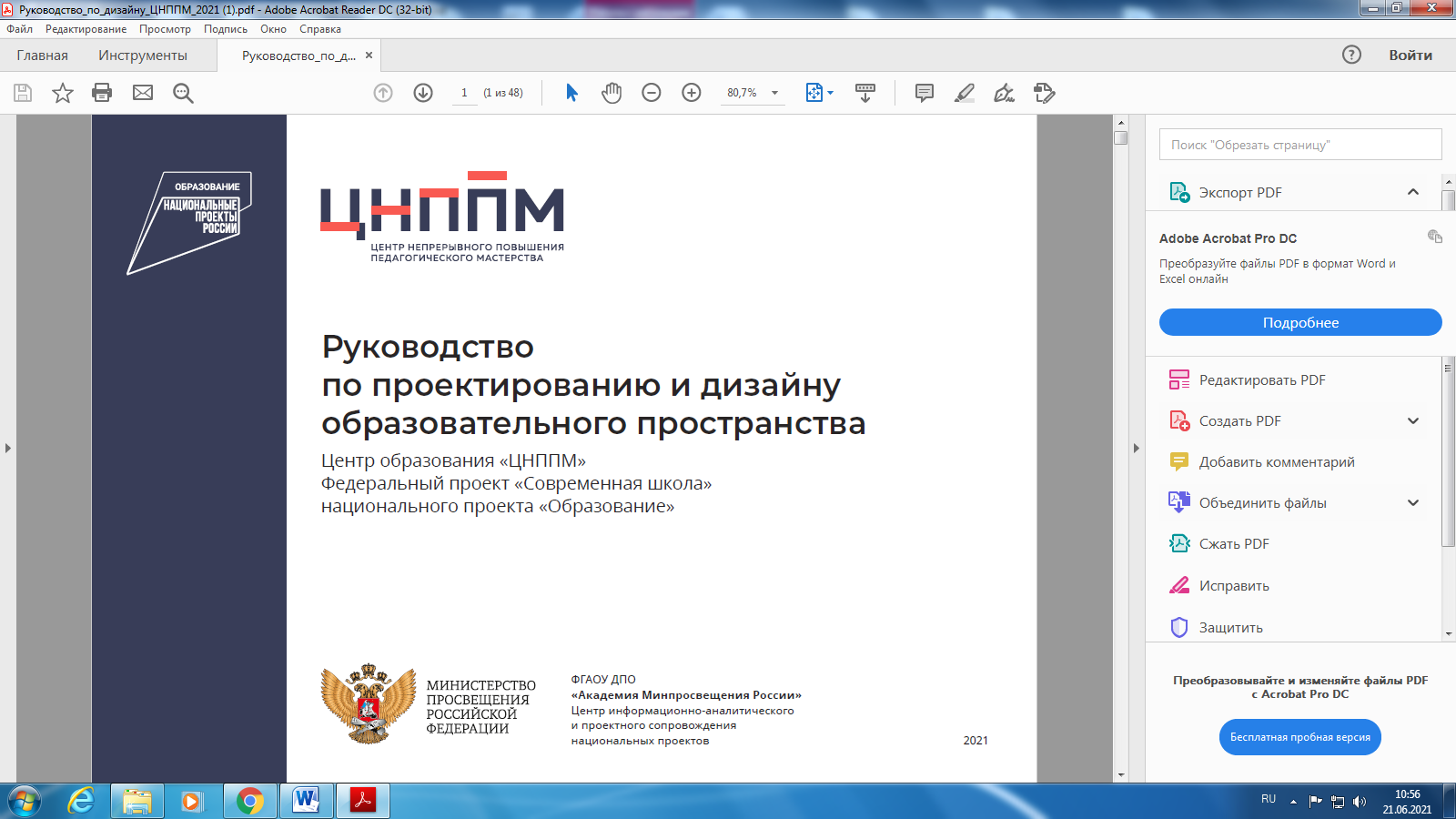 Результаты мониторинга реализации целевой модели наставничества в Приморском крае (апрель 2024 года)
Сеничева Юлия Алексеевна, гл. эксперт ЦНППМ ПК ИРО, yasen65@mail.ru, 89242518521
Показатели мониторинга
Уровень деятельности ОО (нормативное обеспечение) :
- по  доле ОО от общего количества ОО,  имеющих на сайте Положение о системе наставничества; 
- -по  доле ОО от общего количества ОО,  имеющих размещенные на сайте программу, включая  персонализированные программы наставничества различных форм;
- по  доле ОО от общего количества ОО, имеющих размещенную на сайте  дорожную карту (план мероприятий) по реализации Положения о системе наставничества ;
по  доле ОО от общего количества ОО ,  имеющих размещенные на сайте приказы о назначении наставников (различные формы «педагог-педагог», «педагог-учащийся», «учащийся-учащийся»);
Уровень деятельности ОО (вовлеченность в ЦМН):
-по количеству и  доле  молодых педагогов, получивших адресную поддержку и методическое сопровождение;
по количеству и доле молодых педагогов, вовлеченных в различные формы наставничества в ОО;
по количеству и  доле  молодых педагогов, принимавших участие в конкурсах профессионального мастерства. 

- по количеству и доле  учащихся ОО, вовлеченных в различные формы наставничества на институциональном, муниципальном и региональном уровнях.
Показатели мониторинга
Деятельность муниципальных методических служб :
- по формированию и пополнению муниципального банка наставнических практик;
По наличию тематического плана/дорожной карты по реализации ЦМН;
По наличию муниципальной школы наставничества.
Общие выводы
Положение есть в 454 ОО, что составляет 96,8%. Во всех общеобразовательных организациях  муниципалитета положение есть в 28 муниципалитетах, что составляет  82%.
В сравнении с результатами предыдущего мониторинга (декабрь 2023 года): Положение во всех ОО  было в 9 муниципалитетах  (26 %),   соответственно в -  380  общеобразовательных организациях, что составляло 81%. 
Положительная динамика по показателю 1. 2 составляет 52%.
Дорожная карта по реализации Положения о системе наставничества есть во всех  ОО в  23 муниципалитетах, что составляет 67%. 
Положительная динамика по показателю 1.4  составляет 61% (с 2 до 23 муниципалитетов).  Количество ОО, имеющих дорожные карты, увеличилось на 236, что составляет прирост на 50% .
Есть программа наставничества во всех ОО в 20 муниципалитетах, что составляет 58%.
Положительная динамика по показателю 1.6  составляет 50% (на 17 муниципалитетов больше). Количество ОО,  имеющих размещенную на сайте программу наставничества, увеличилось на 149, что составляет 31%.
Замечания:
Нет титульных листов Программы, Программы не утверждены. 
Нет Программы ОО.
Вместо Программы ОО - планы работы и т.п.
Нет  персонализированных программ педагогов.
Приказы есть в 409 ОО, что составляет 87,2%. Во всех общеобразовательных организациях  муниципалитета положение есть в 21 муниципалитете, что составляет  61%.
Данный показатель отсутствовал в предыдущем мониторинге, поэтому увидеть динамику не представляется возможным.
Примечание: По показателям с 1.12 по 1.21 не учитывались данные Арсеньевского ГО как недостоверные.
Вывод:
Целевая модель наставничества внедрена  в 433 ОО, что составляет 95% от общего количества ОО.
В 17 муниципалитетах во всех ОО есть все необходимые показатели внедрения целевой модели наставничества: Положение, дорожная карта, приказы о назначении наставников, программа наставничества. В остальных 17 муниципалитетах в отдельных школах  отсутствует тот или иной критерий, что составляет не более 15% от общего количества ОО в муниципалитете.
Анучинский МО
Молодые педагоги/учащиеся
- Имеют наставников 773 молодых педагога, что составляет 76% (положительная динамика 7% по сравнению с предыдущим периодом).
- Вовлечены в реализацию целевой модели наставничества в различных формах 894 молодых педагога, что составляет 88%.
- количество молодых педагогов, которые за отчетный период - получали адресную поддержку и методическое сопровождение на институциональной, муниципальном или региональном уровнях, составляет 901 человек (89%).
участие в конкурсах  профессионального мастерства - 187 молодых педагогов муниципалитетов/ 18 % от общего количества молодых педагогов.
Примечание: Помимо федерального конкурса профессионального мастерства «Педагогический дебют», в котором на региональном этапе приняли участие 64 молодых педагога, ГАУ ДПО ПК ИРО выступил организатором и оператором региональных конкурсов профессионального мастерства для молодых педагогов «Первые шаги в профессии» (84 участника),  «СО-бытие» (126 участников), всего 274 человека, что составляет 27%.
Данные показатели отсутствовали в предыдущем мониторинге.
Количество учащихся, вовлеченных в различные формы наставничества, составляет 20140 человек.  В  Кавалеровском МР, в Ольгинском МР ни один учащийся не вовлечен в реализацию целевой модели наставничества.
Данный показатель отсутствовал в предыдущем мониторинге, поэтому увидеть динамику не представляется возможным.
ММС
- На официальном сайте МОУО/ММС муниципальный банк программ наставничества  есть в 18 муниципалитетах, что составляет 52%. 
В сравнении с результатами предыдущего мониторинга наблюдается положительная динамика на 17% ( 6 муниципалитетов).
- Муниципальный план по организации и проведению комплекса тематических мероприятий  с участием наставников и наставляемых есть в 25 муниципалитетах, что составляет 73%.  
Наблюдается положительная динамика на 14 % (увеличение на 5 муниципалитетов).
Организованы муниципальные школы наставничества в 27 муниципалитетах, что составляет 79,8 %.
Наблюдается положительная динамика  - с 55% до 79% (на 24%).
Адресные рекомендации МОУО/ММС
https://pkiro.ru/wp-content/uploads/2023/03/analiticheskaya-spravka-po-rezultatam-monitoringa-aprel-2024.pdf
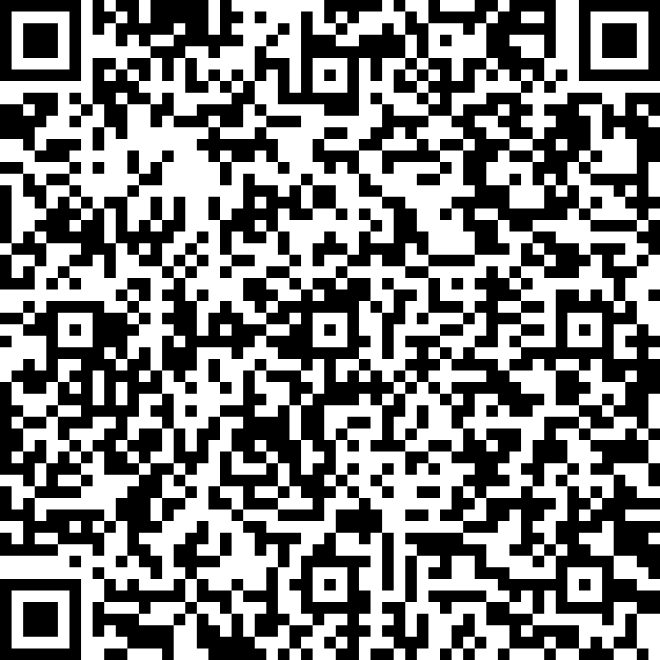 Анонс событий РНЦ
Краевой педагогический коворкинг «В фокусе: Лесозаводский городской округ!»
27 февраля 2024 года Начало в 10.00, окончание в 14.00.
 г. Лесозаводск, ул. Октябрьская, 82,  МБОУ СОШ № 34.
Обязательная регистрация до 22 февраля 2024 года по ссылке: https://forms.yandex.ru/cloud/659f64b72530c26ba9ef568f/